LESSON 2
Rotation 1
AGILITY RUN
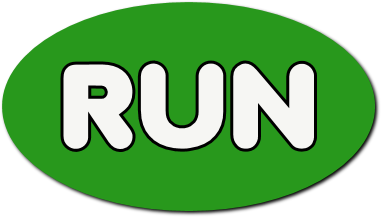 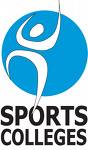 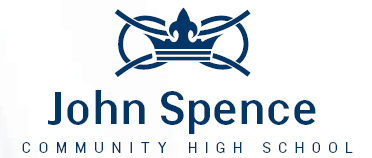 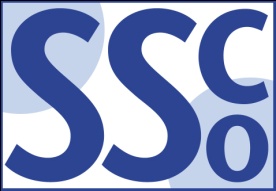 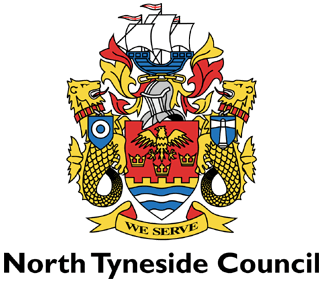 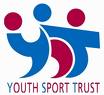 AGILITY RUN
IN          OUT         IN
Run through the course back and forth with figure of 8 in-between
BEANBAG DRIBBLE
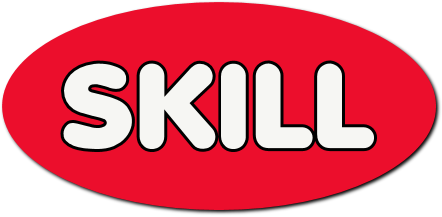 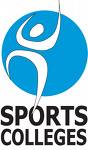 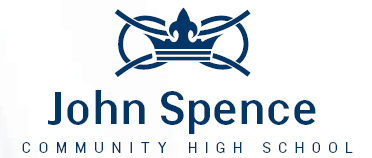 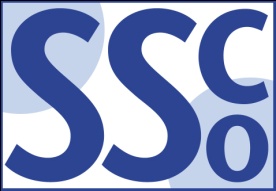 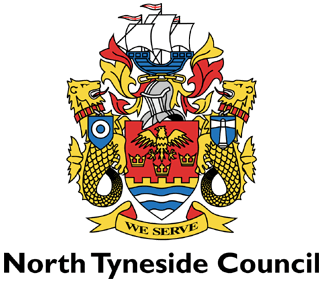 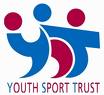 BEAN BAG DRIBBLE
Dribble the beanbag in a figure of 8 course
THROW & CATCH
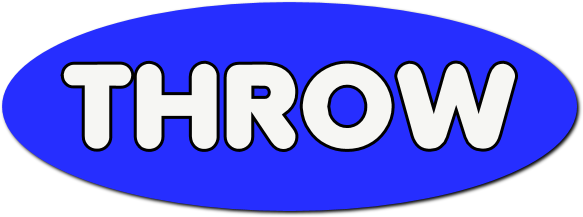 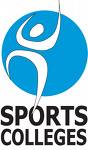 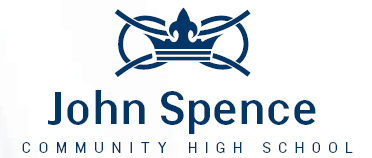 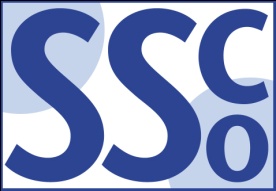 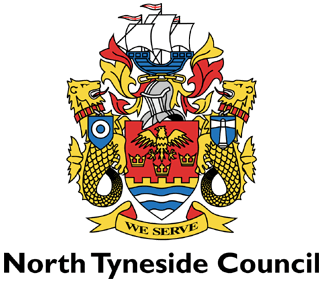 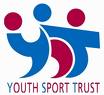 THROW AND CATCH
Pupils work in pairs to throw and catch the ball backwards and forwards
SPEED BOUNCE
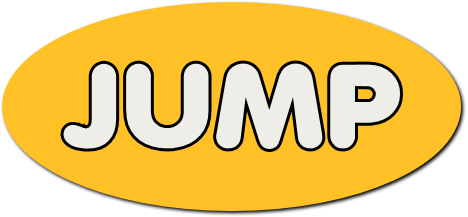 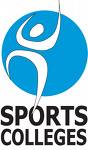 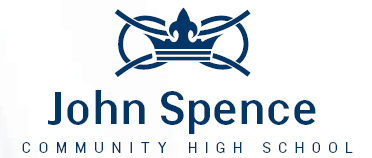 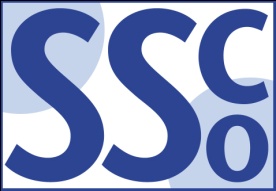 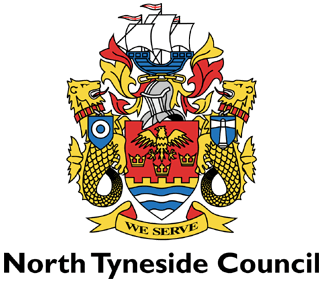 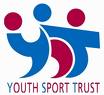 SPEED BOUNCE
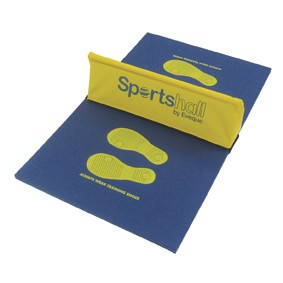 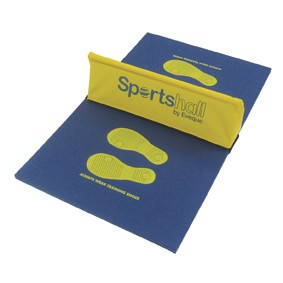 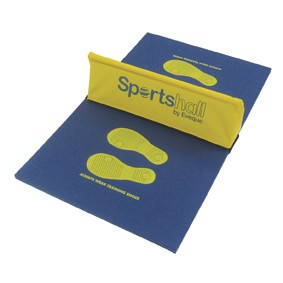 Run through the course, perform x3 speed bounces at each station
LESSON 2
Rotation 2
HURDLE RACE
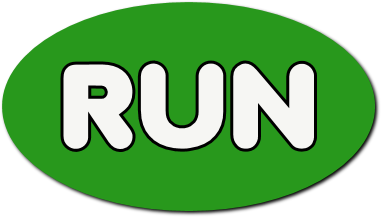 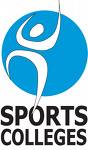 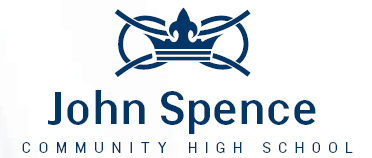 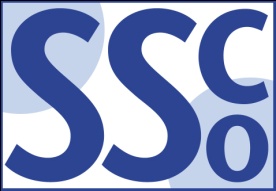 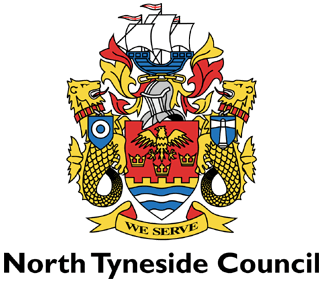 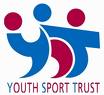 HURDLE RACE
Run to the red cone and back, jumping over the hurdles on the way there and back
HURDLE JUMP
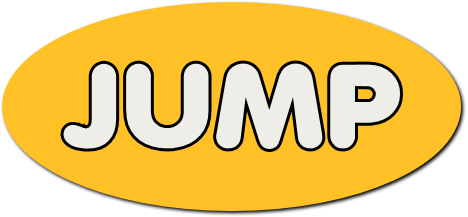 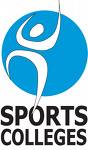 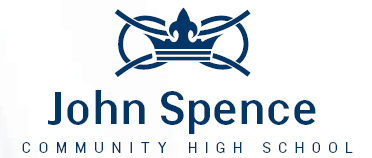 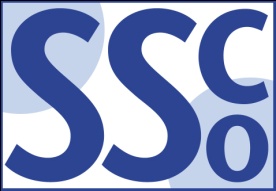 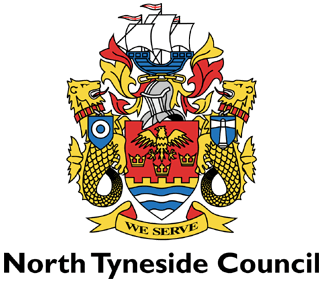 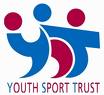 HURDLE JUMP
JUMP
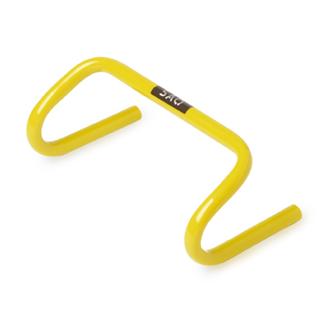 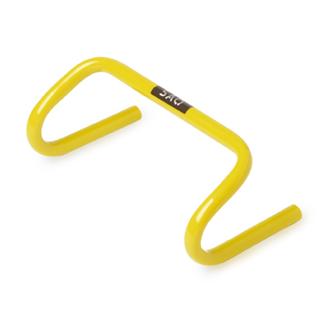 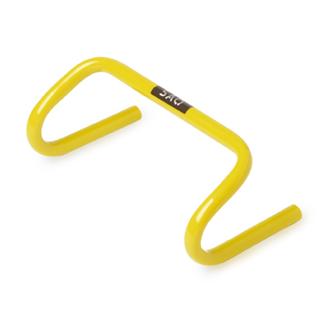 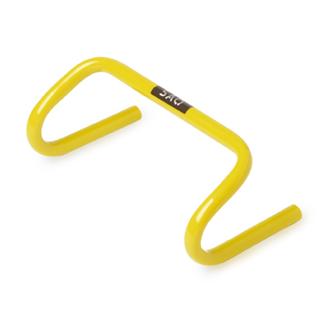 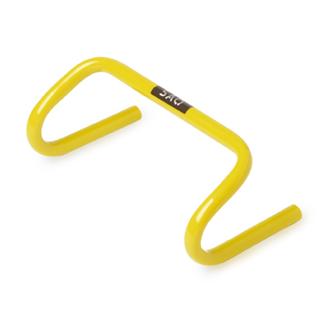 RUN
Jump two footed through the course of hurdles then run back
STEP ATTACK
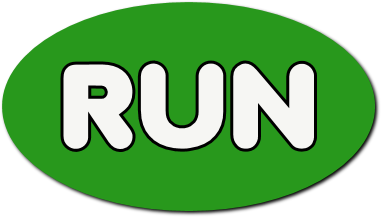 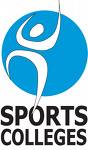 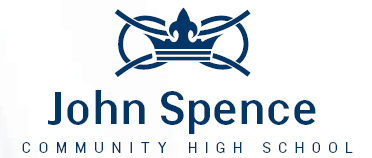 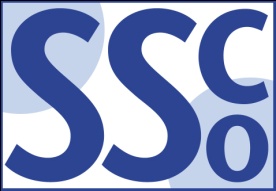 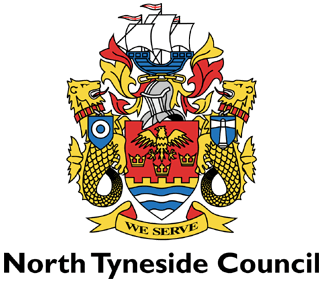 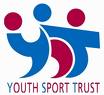 STEP ATTACK
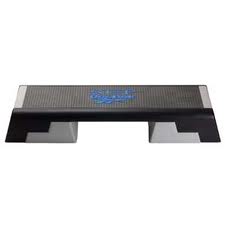 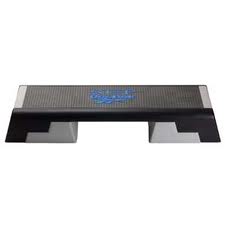 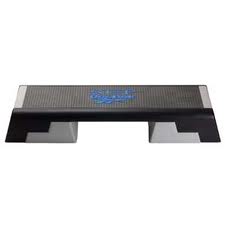 Run through the course, going over each step along the way
UP AND UNDER
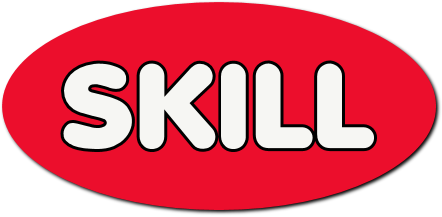 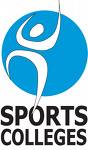 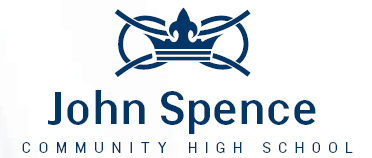 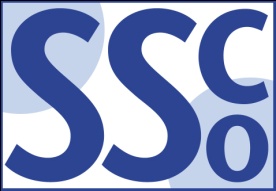 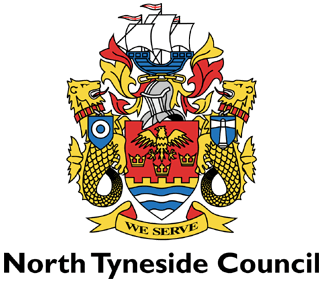 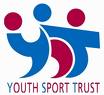 UP AND UNDER
under
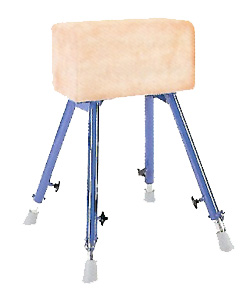 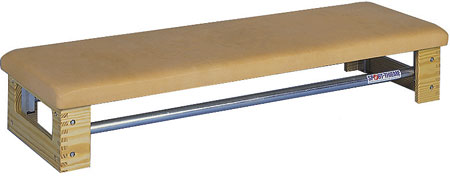 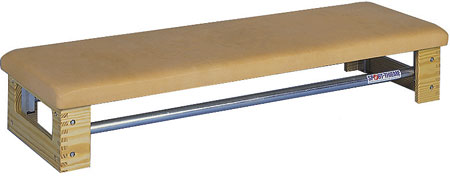 over
over
Run through the course, going either over or under at the obstacle